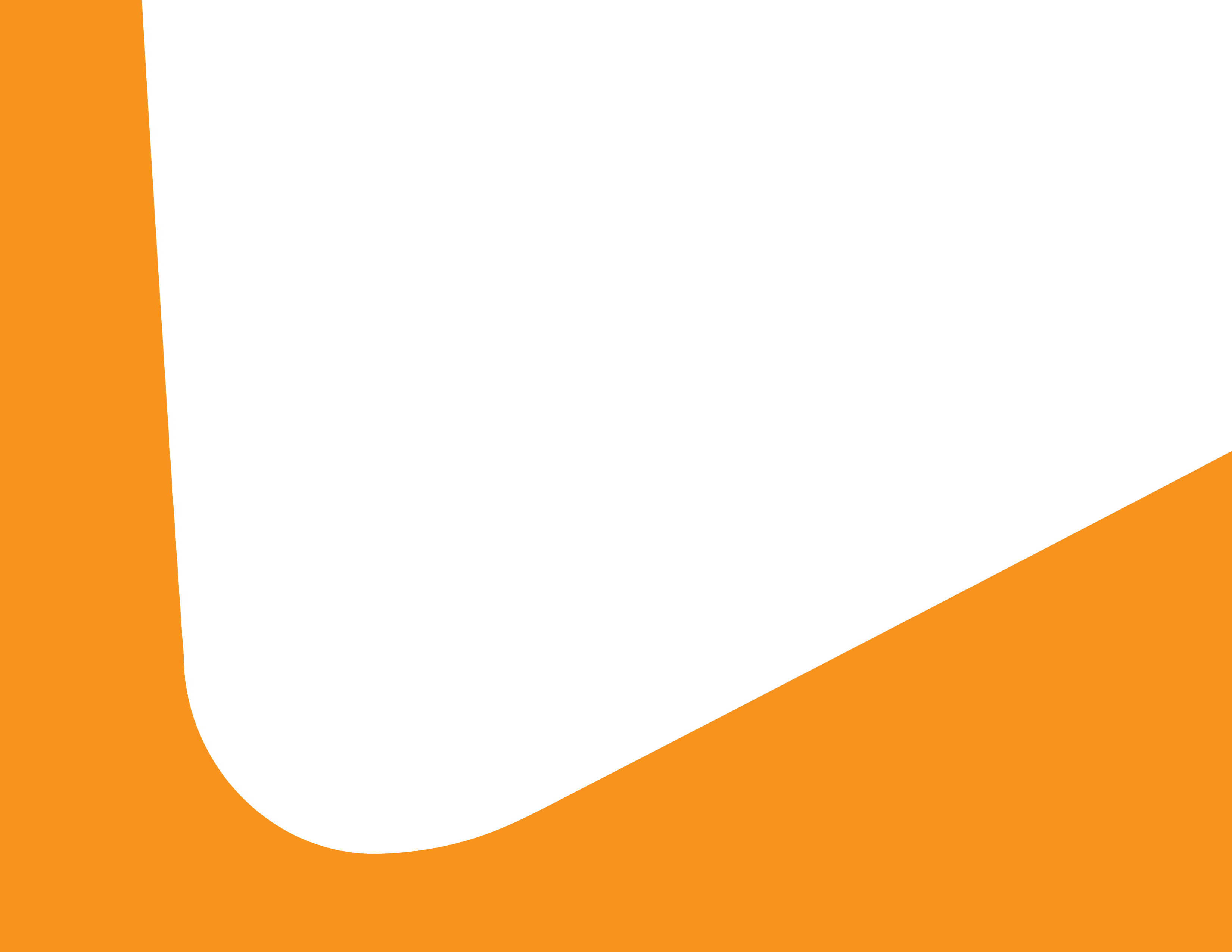 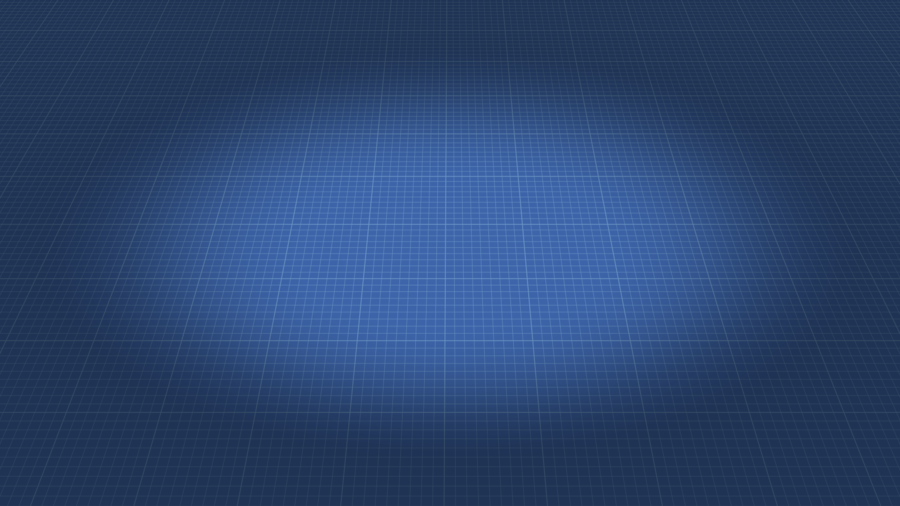 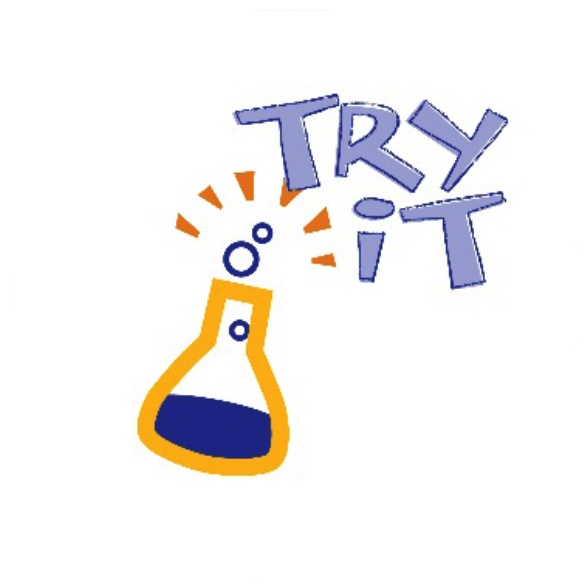 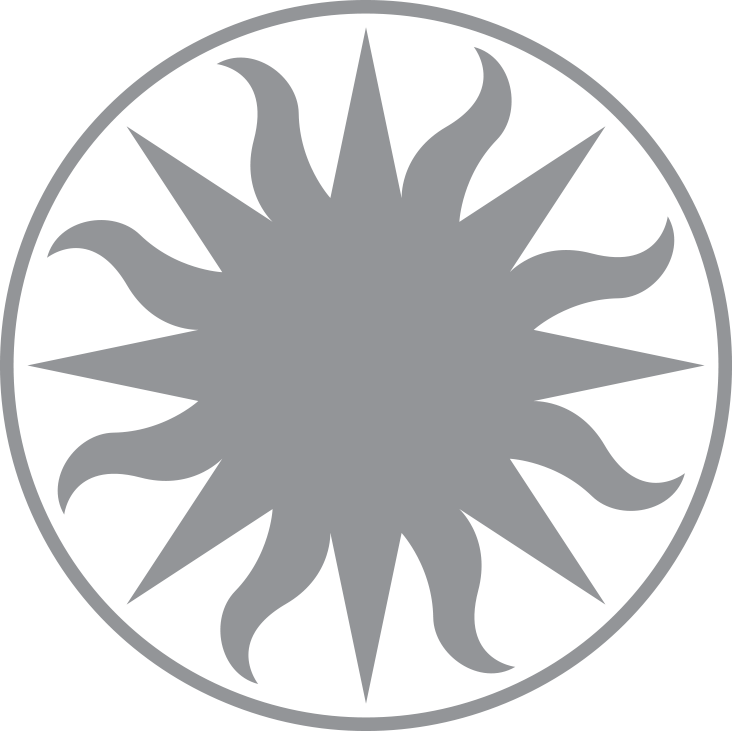 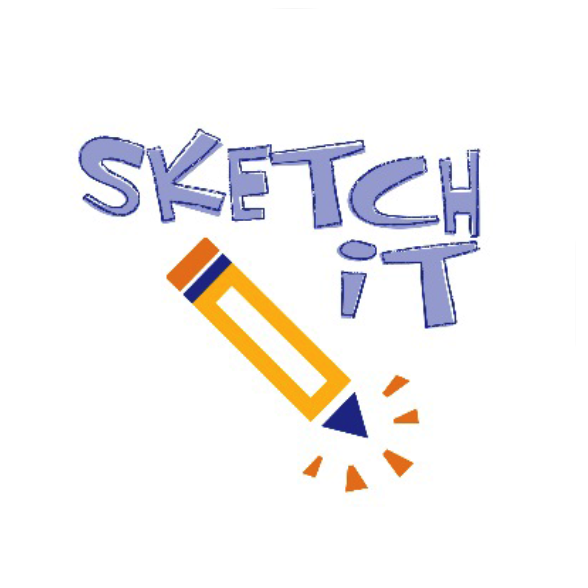 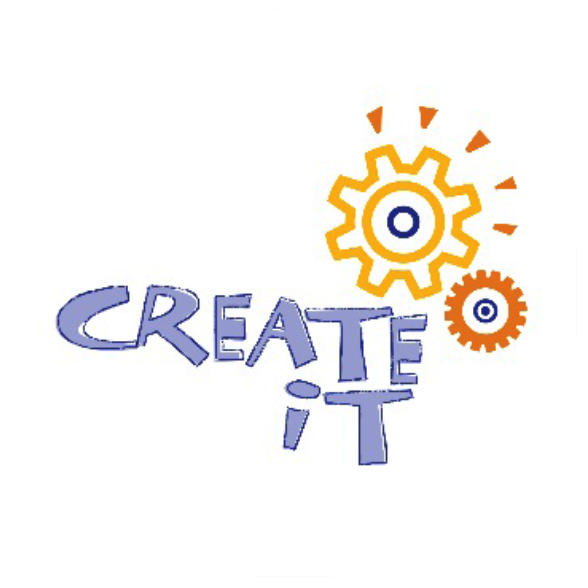 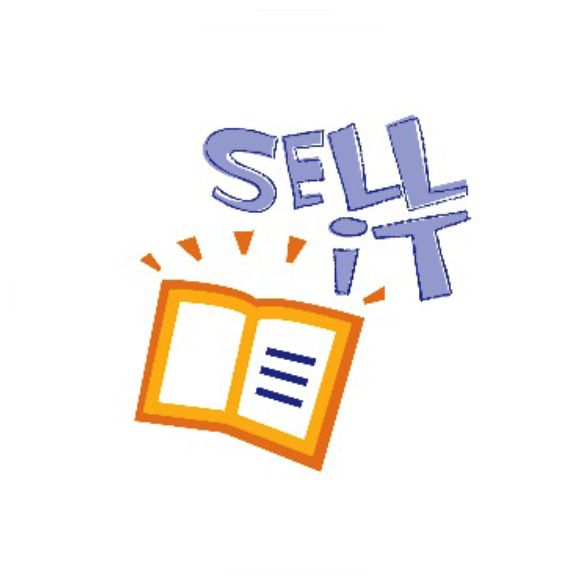 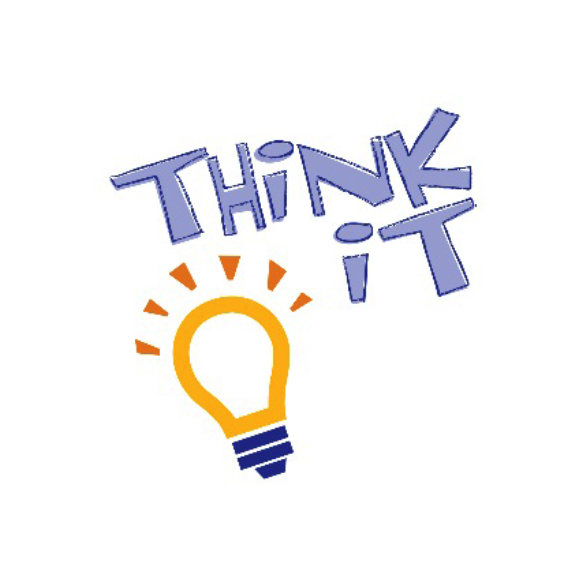 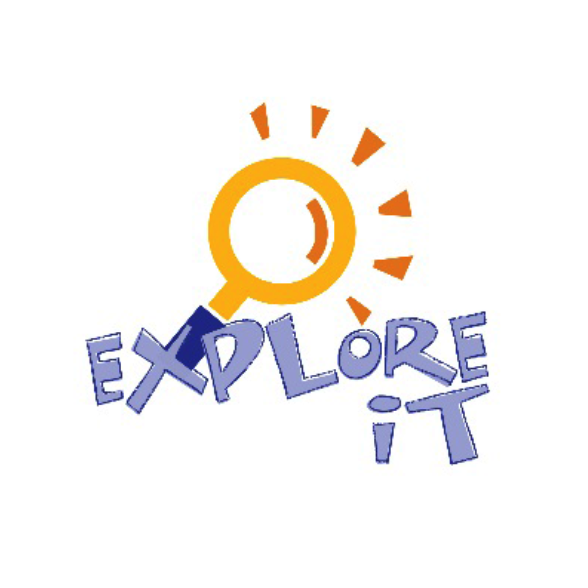 The Invention Process: Step 6

Tweak It
Improve Your Invention
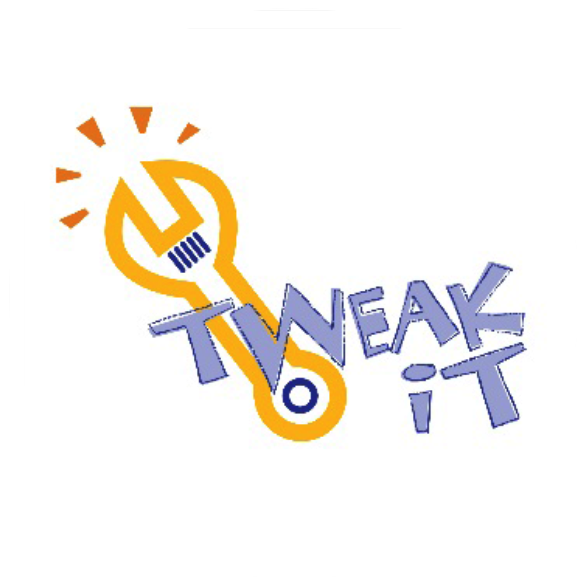 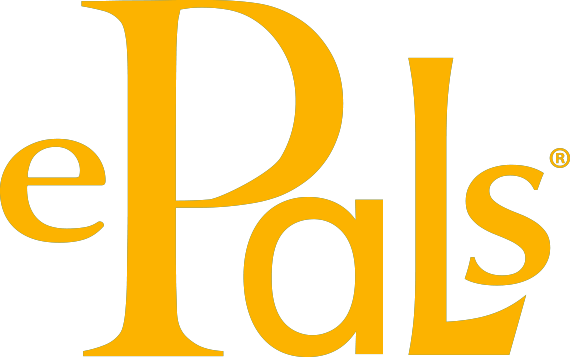 [Speaker Notes: Step 6: Tweak It]
Step 6: Tweak It
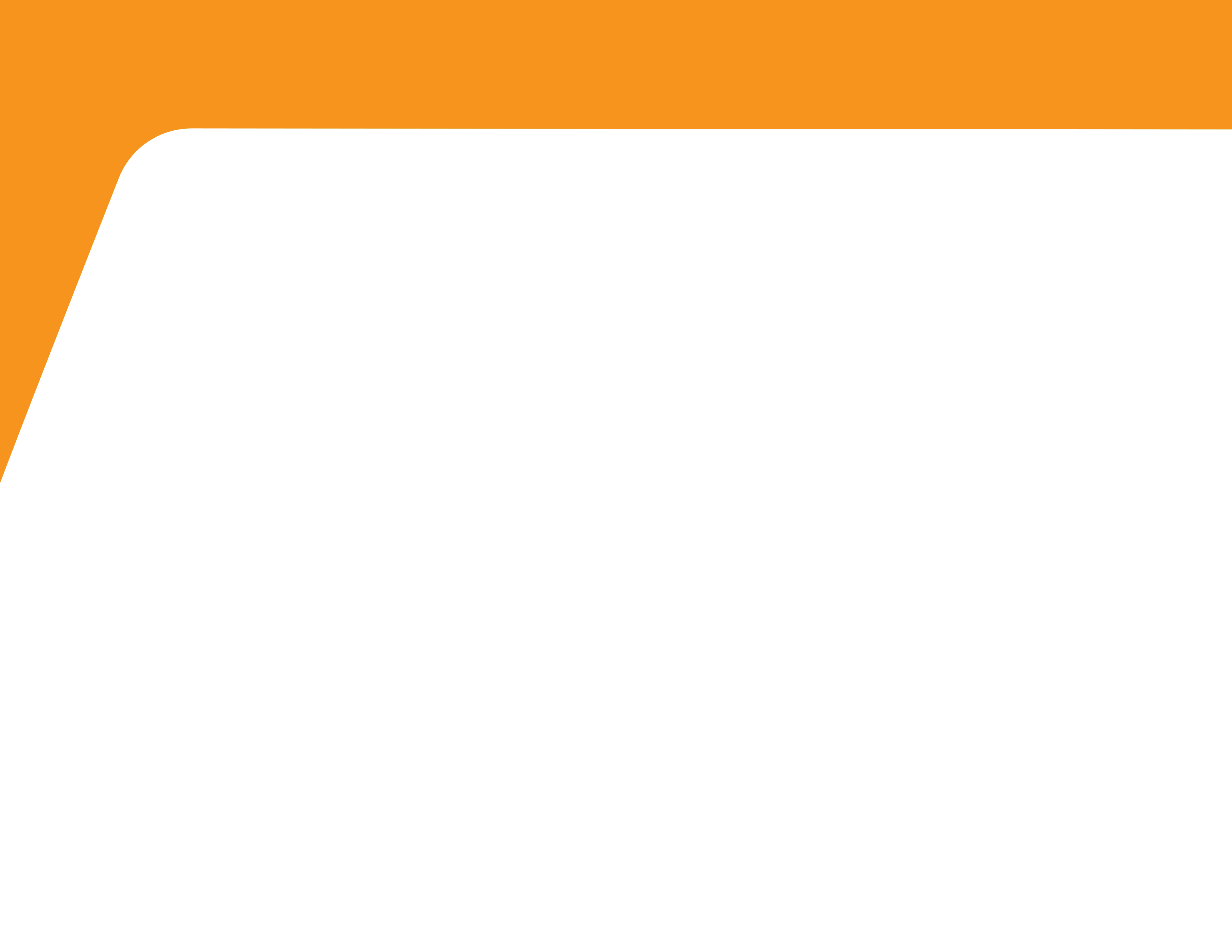 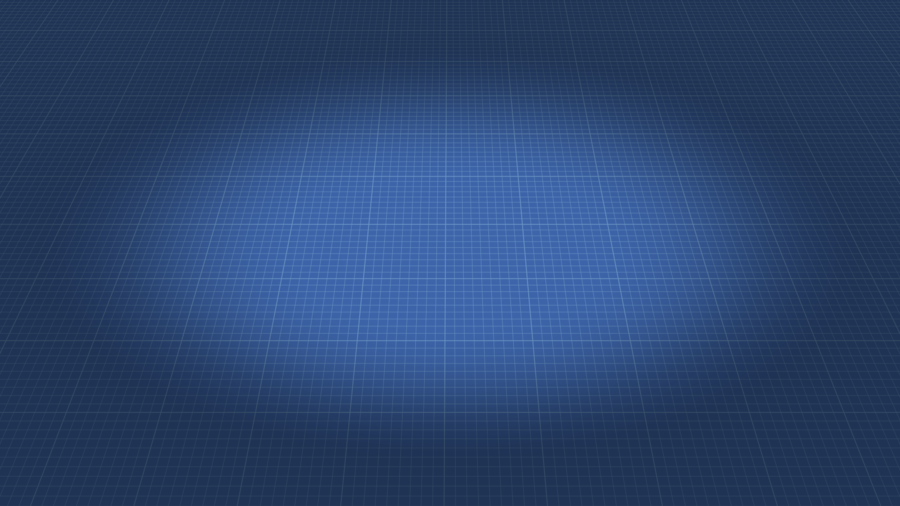 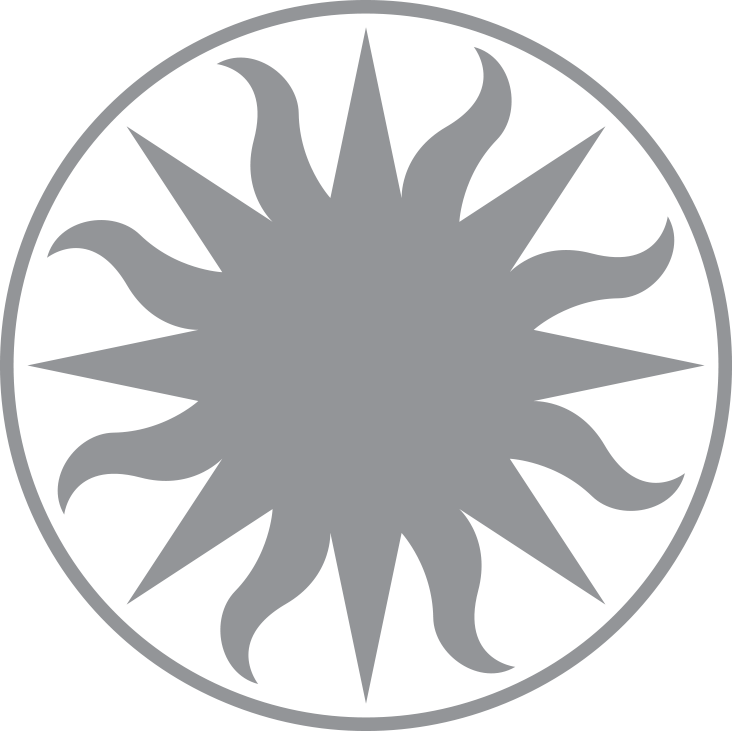 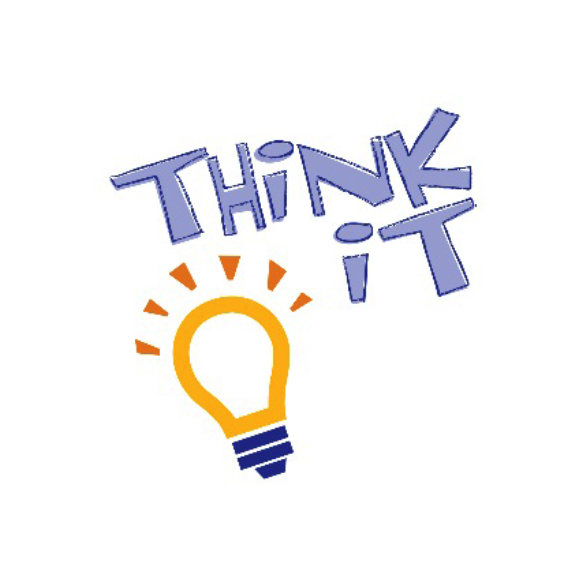 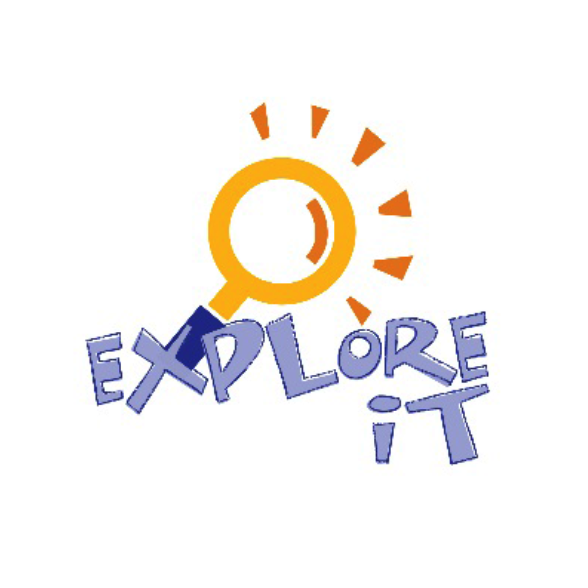 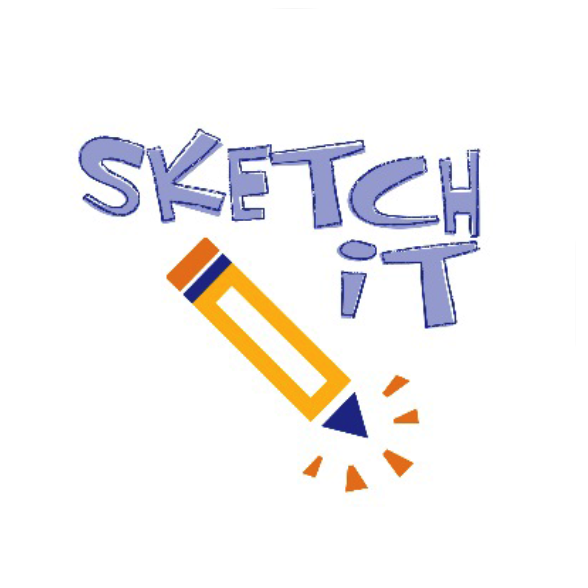 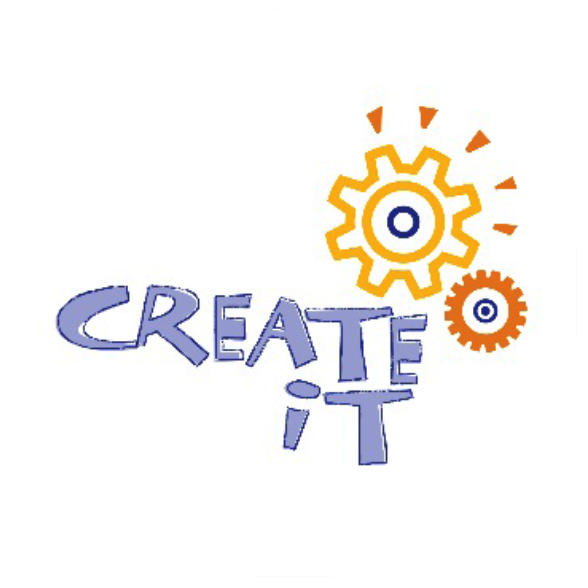 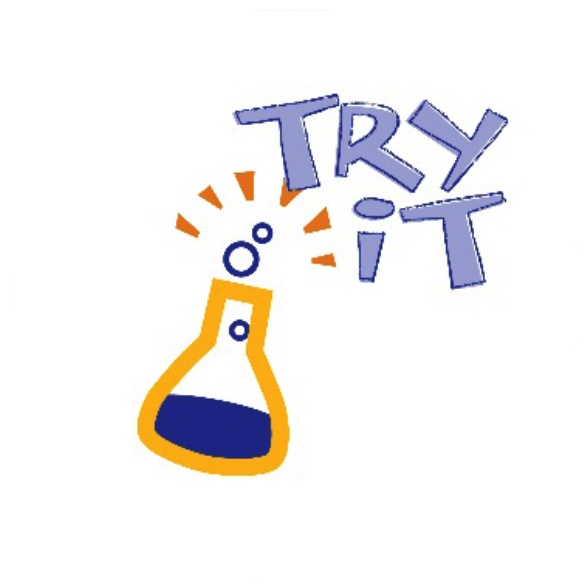 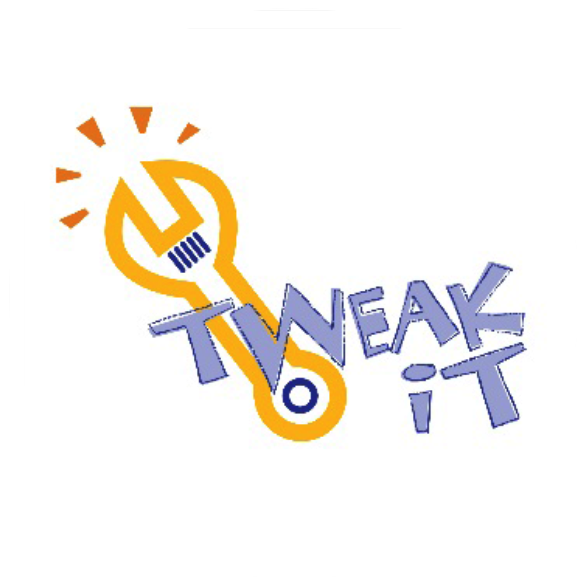 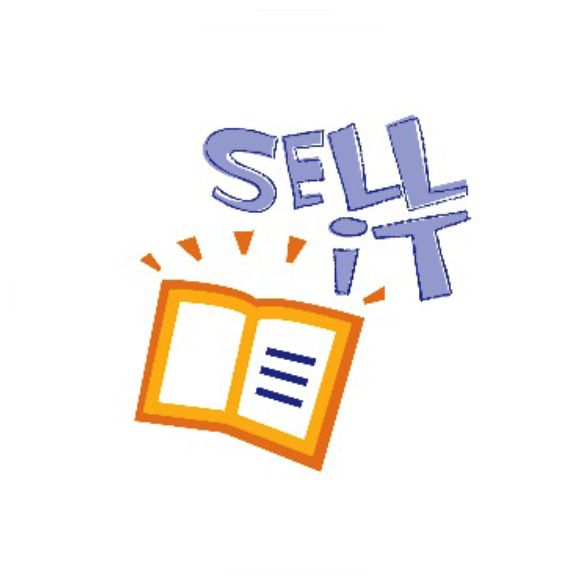 1
2
3
4
5
6
7
[Speaker Notes: In this lesson, you are going to learn how to complete the sixth step in the invention process, TWEAK IT, by using the results of your tests to improve your invention. .]
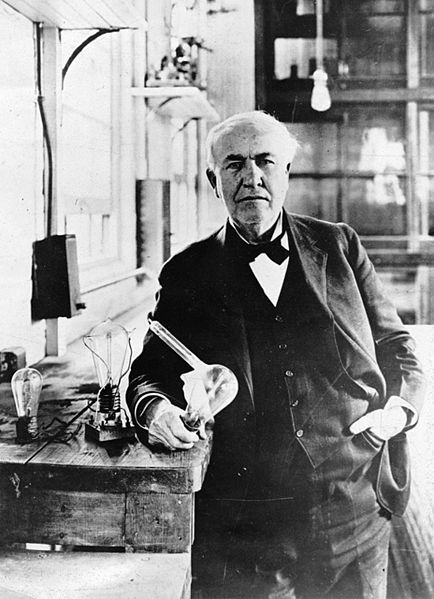 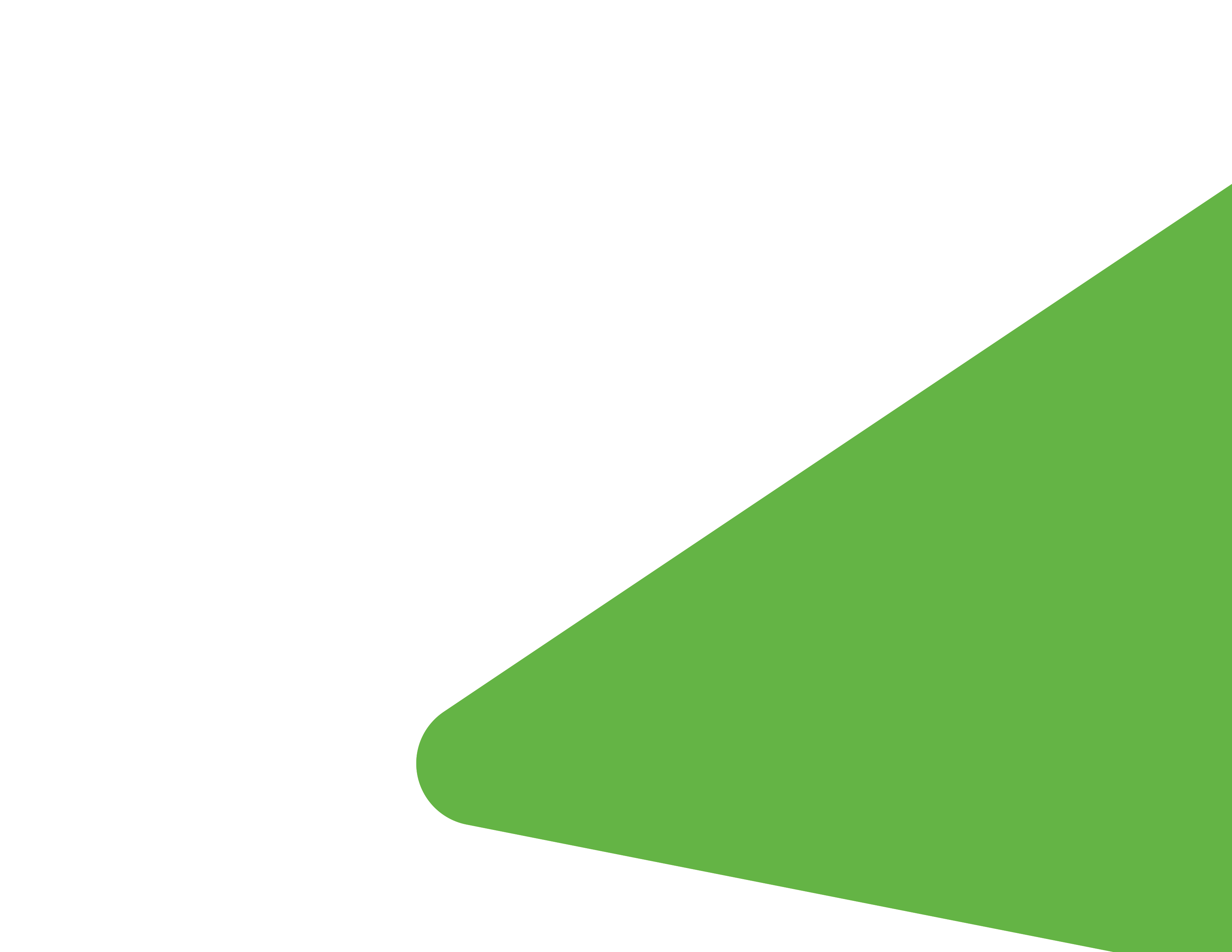 Before Tweaking
Only Lasts
40 Hours
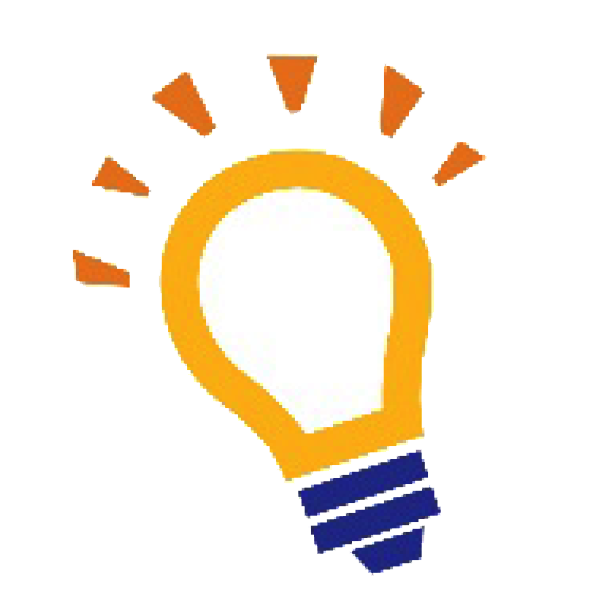 Thomas Edison
Tweak Your Invention
[Speaker Notes: Inventors rarely get an invention right on the first try!  Most inventors test and tweak their inventions many times to work out all the kinks so that their solution that can become a real product.  
 
In fact, when Thomas Edison first invented the light bulb, it only lasted 40 hours.]
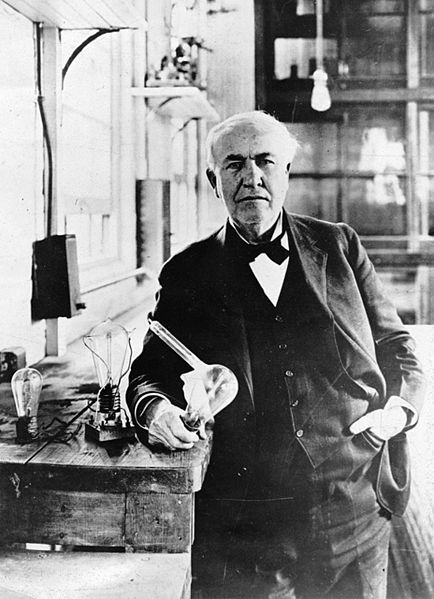 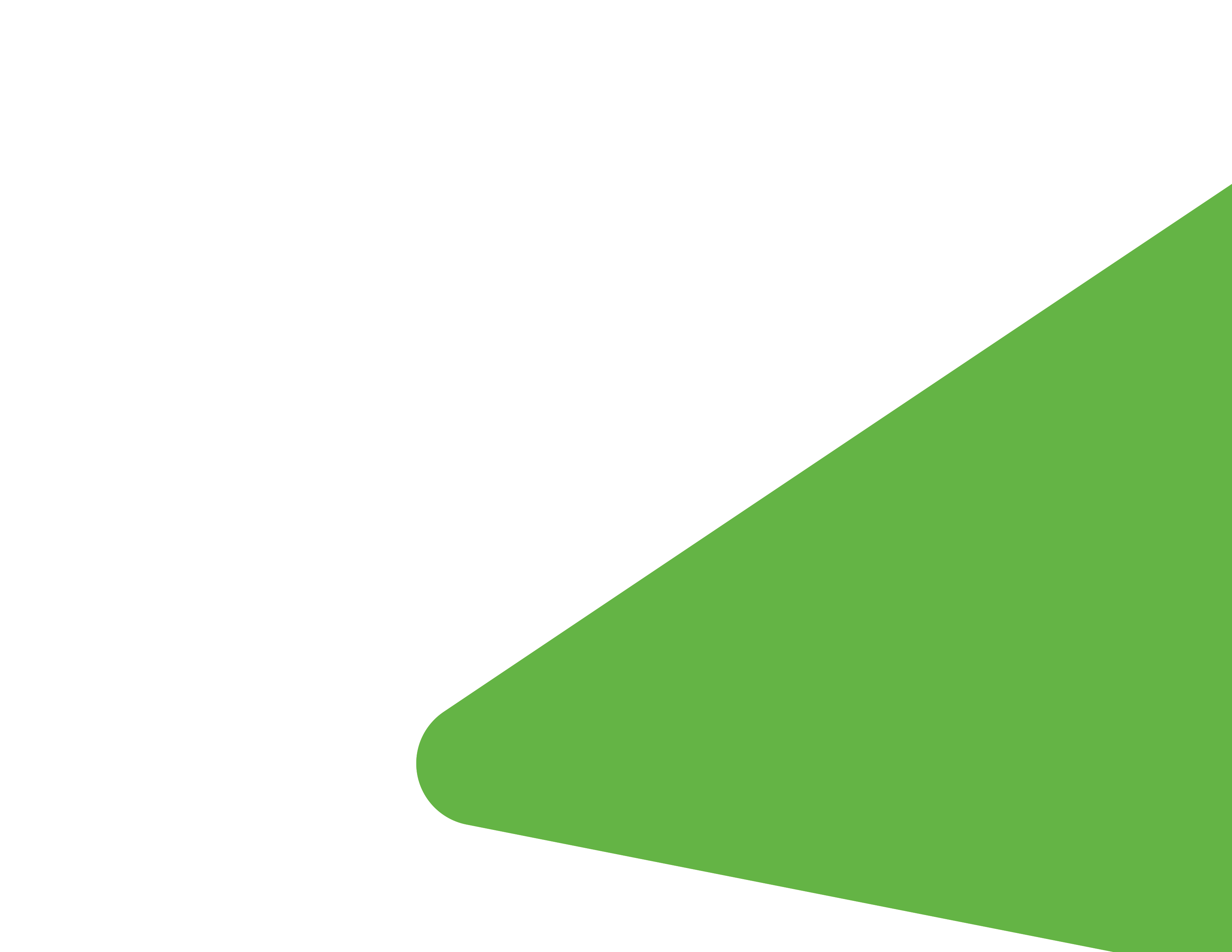 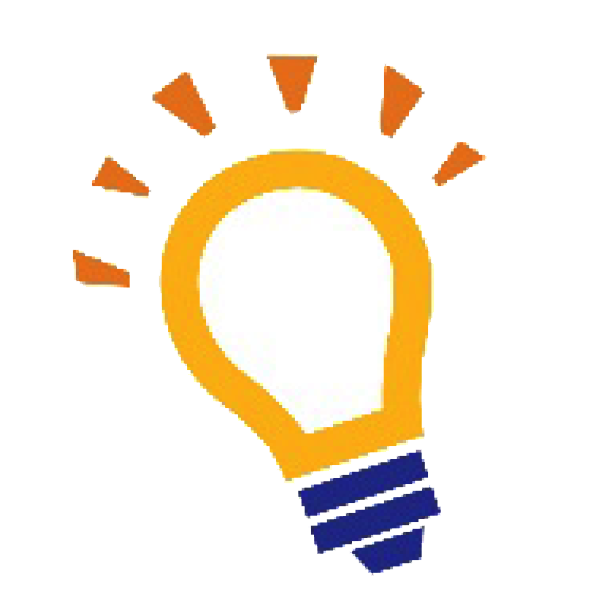 After Tweaking
Lasts
1200 Hours!
Thomas Edison
Tweak Your Invention
[Speaker Notes: By testing and tweaking the light bulb many times, he finally got it to last over 1200 hours.
 
How do you think your invention will perform? Now it’s time to think about those test results and come up with solutions to make your invention even better.]
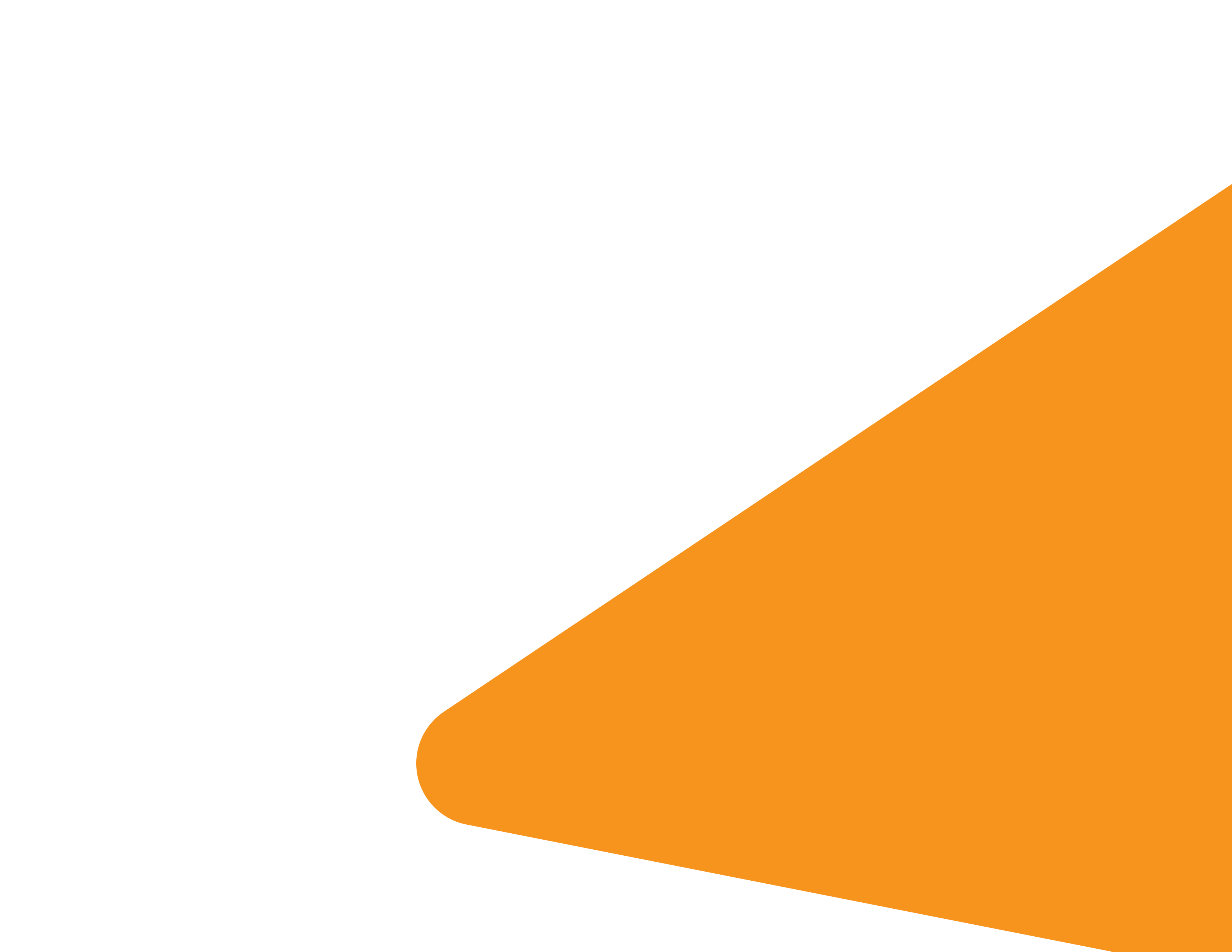 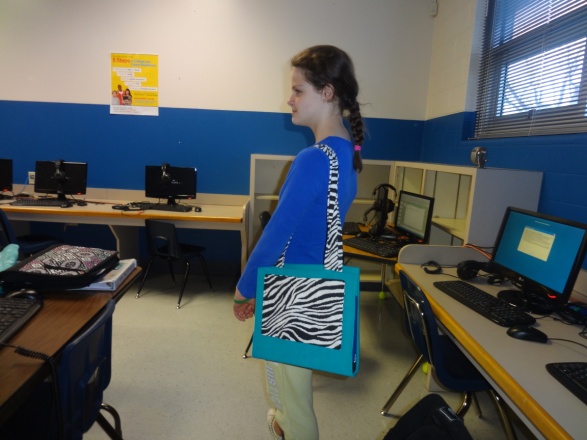 Anna S. Kloi B. and Mia B
Amarillo, Texas, USA
Make Improvements
Better Binder
[Speaker Notes: In past ePals Invent It Contests, students like you have tweaked their prototypes in many ways.  
Anna and Mia, both 10 years old, tweaked their  “Better Binder” by sewing the edges to improve the overall strength of their product.]
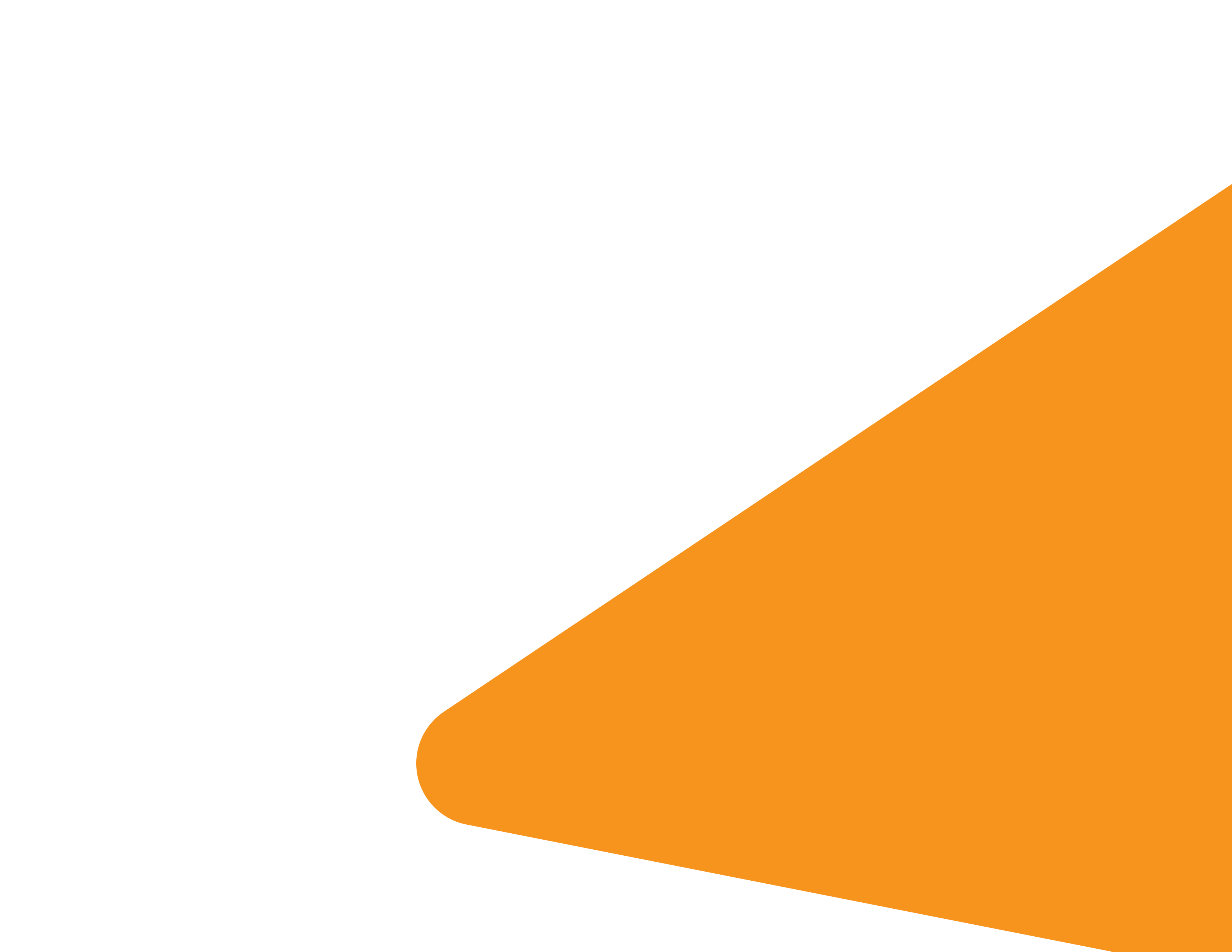 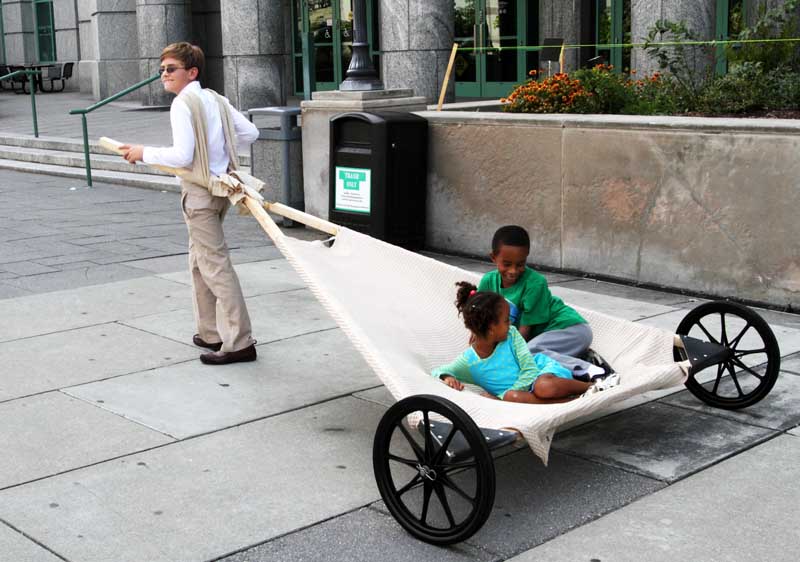 Refugee Travois
Chase L.
North Carolina, USA
Make Improvements
[Speaker Notes: 13-year-old Chase knew from his testing that his travois wasn’t strong enough to carry children, so he reinforced it with steel.]
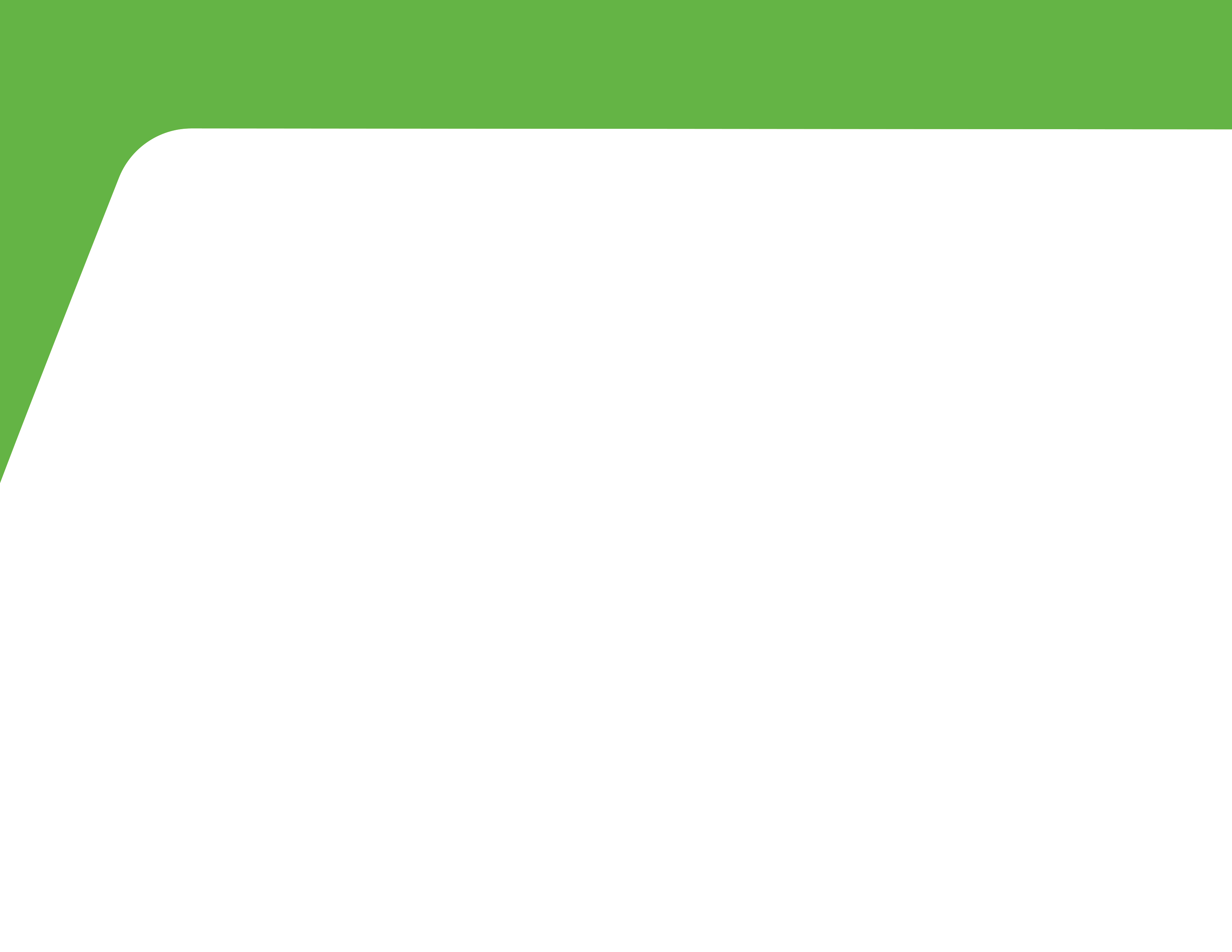 Review Your Test Results
List Weaknesses
Brainstorm Fixes
List Additional Materials
Adjust Your Prototype
Ask friends what they think
[Speaker Notes: To tweak your invention, start by reviewing your test results.
List each weaknesses you discovered.
Next to each weakness, brainstorm “fixes” that could address that weakness and improve your invention.
Identify and locate materials you may need.
Adjust your prototype to make it function better.
Ask friends or others you polled to try your prototype and share their thoughts.]
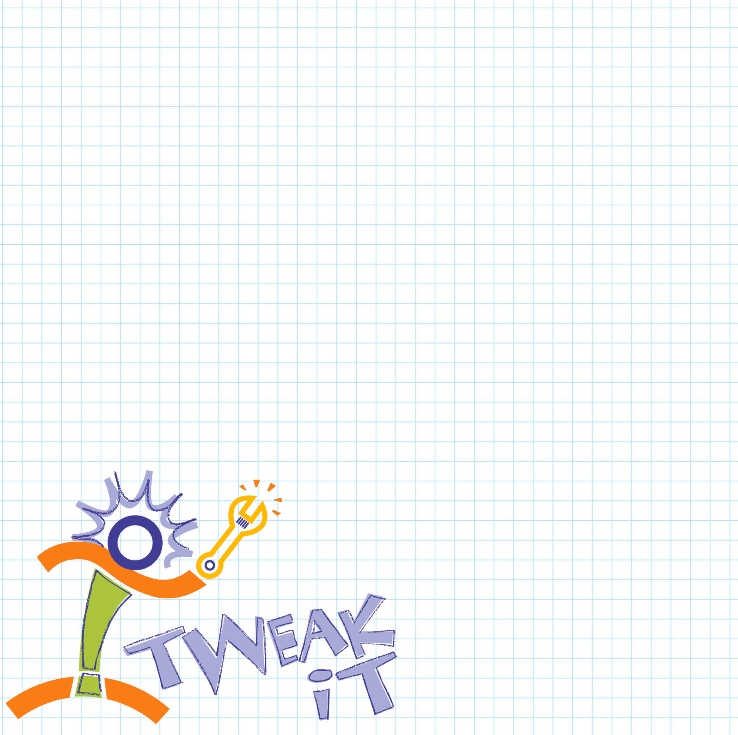 Document Your Tweaks
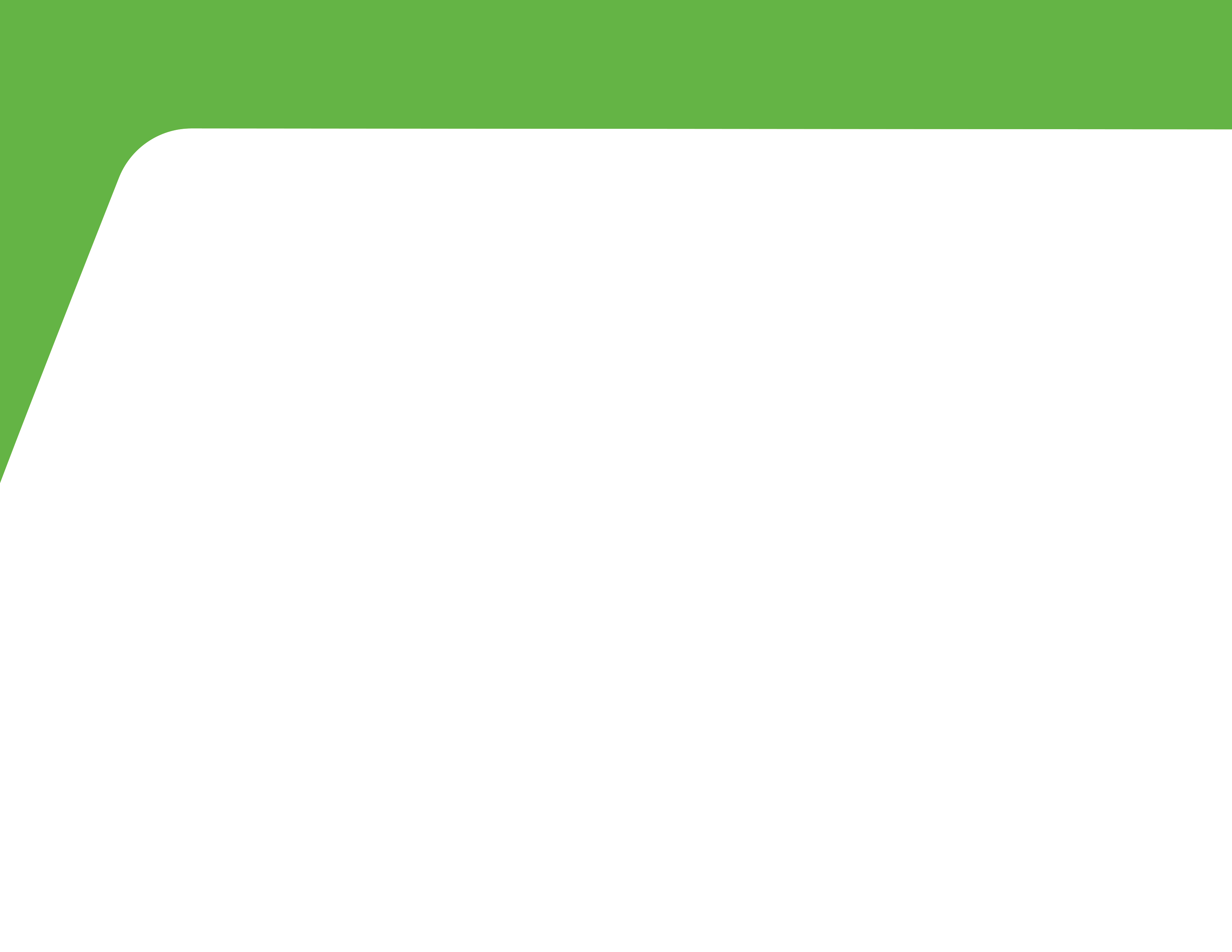 Do your tweaks
Record results
Document your work for judges to review
[Speaker Notes: Get started right now by determining what types of tweaking you need to do on your prototype based on your test results.  Once you’ve decided on the right tweaks, make them happen!  Then, conduct your tests again and document the results with notes in your Inventor’s Notebook, photos, and/or videos so you have a record of the improvements you made as you tweaked your invention.  Report these changes in your entry so that judges can see your work.]
That’s the 6th Step in the Invention Process.
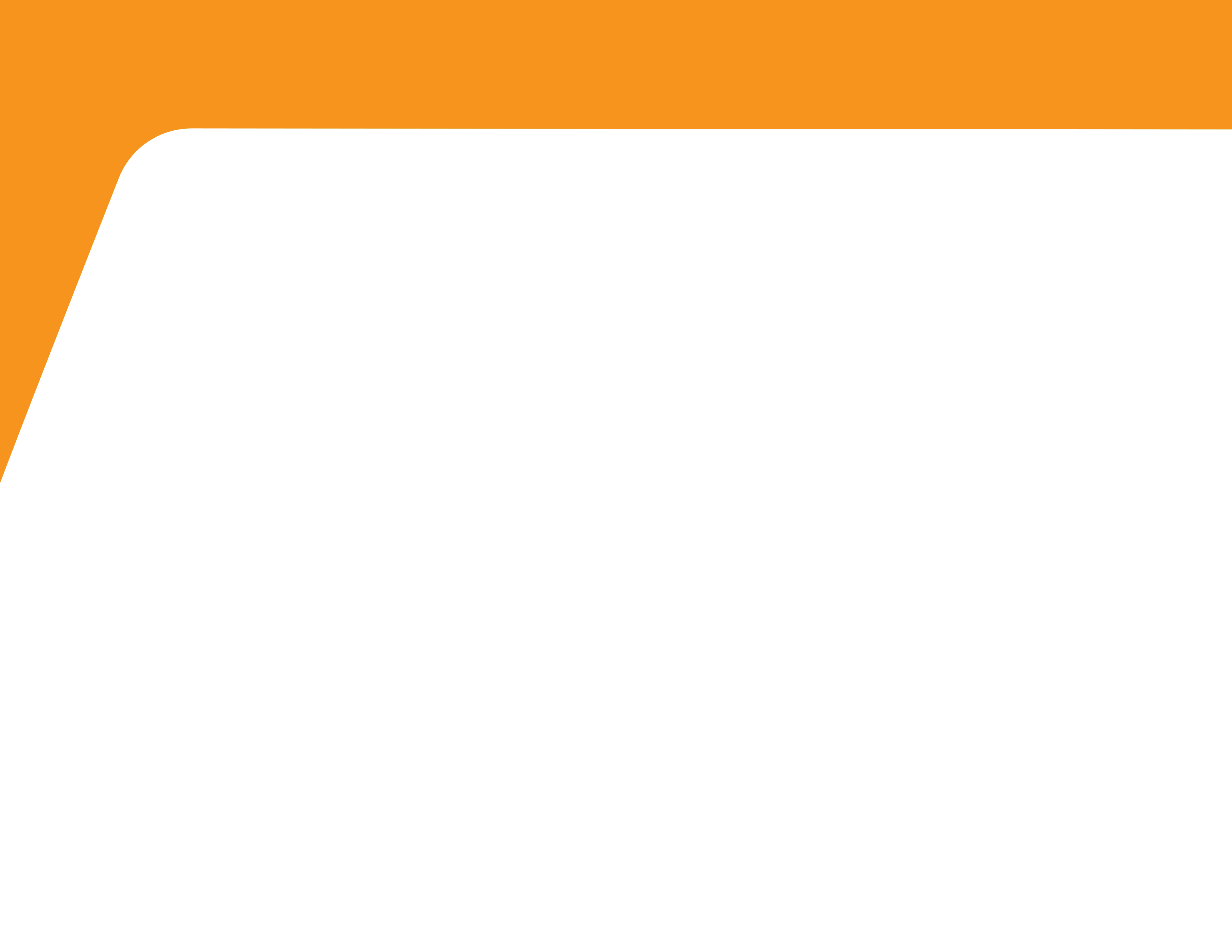 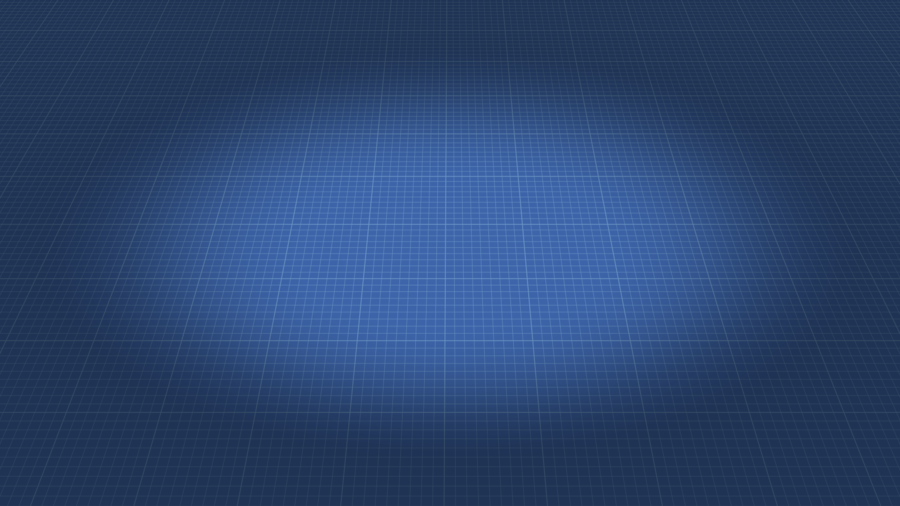 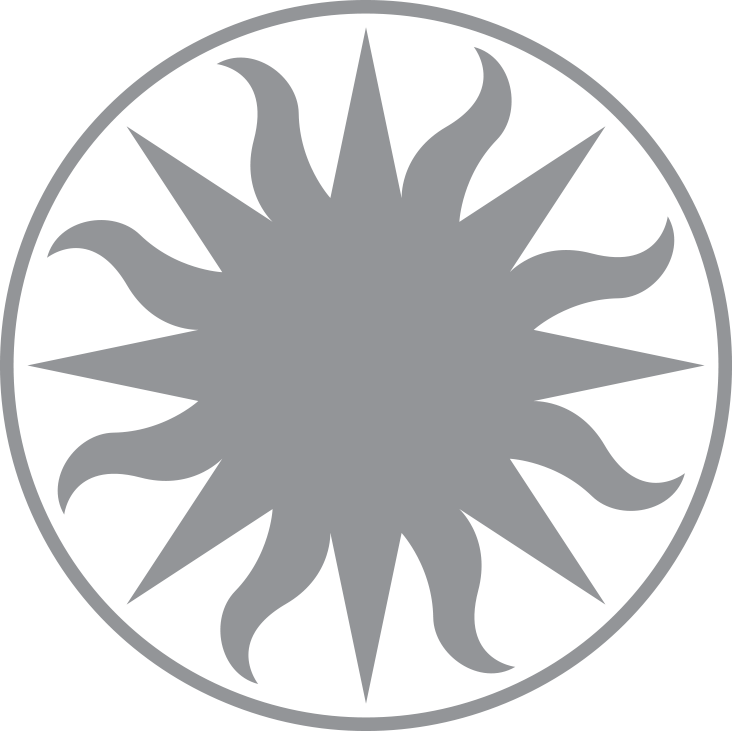 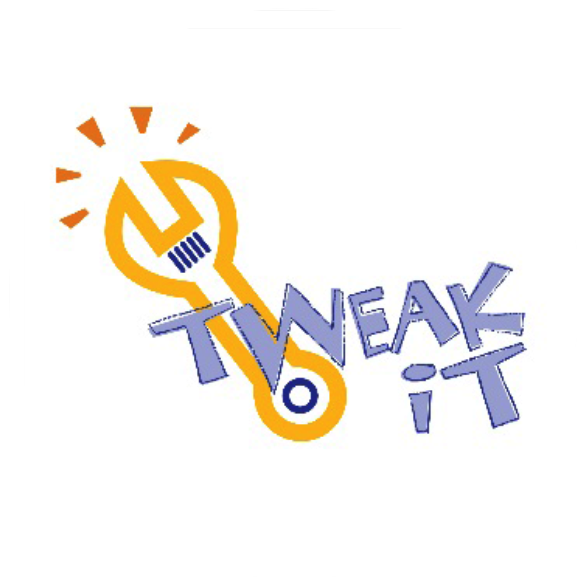 Can’t wait to see your improvements!
[Speaker Notes: Now you know how to complete step six of the invention process, TWEAK IT, by adjusting your prototype and improving your invention!]